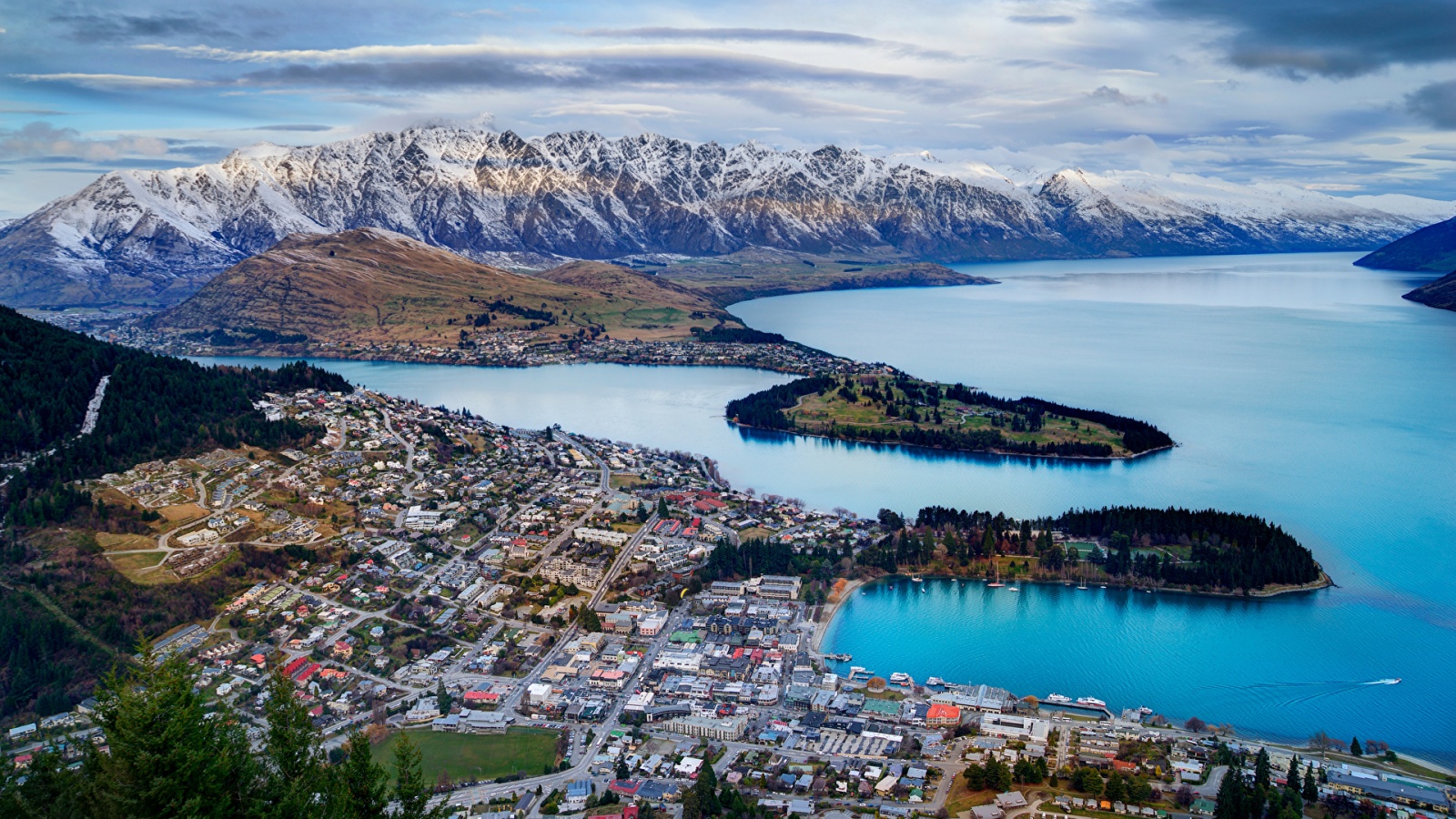 Mountains, Coasts and Rivers
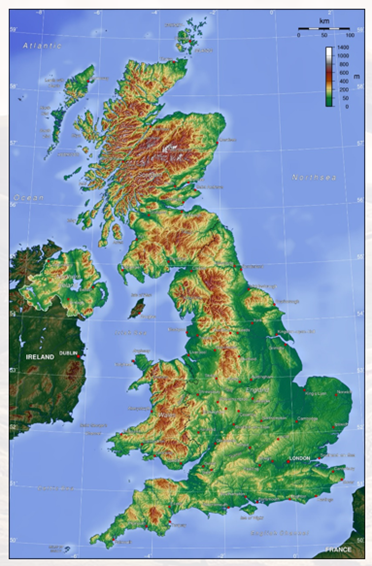 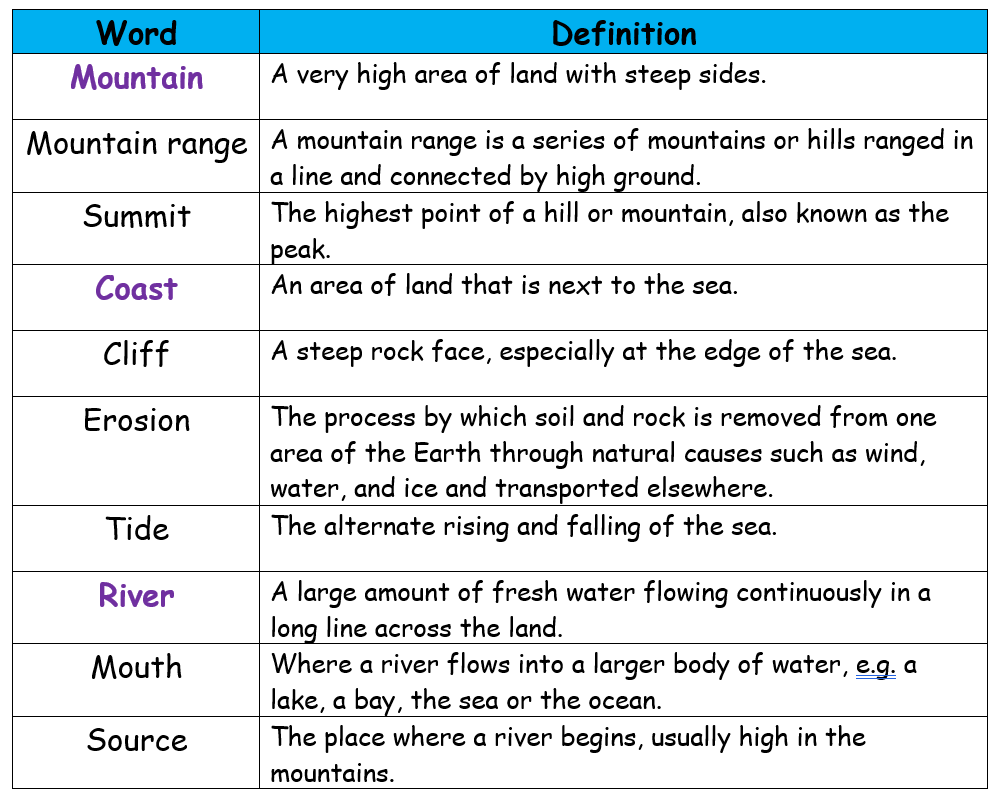 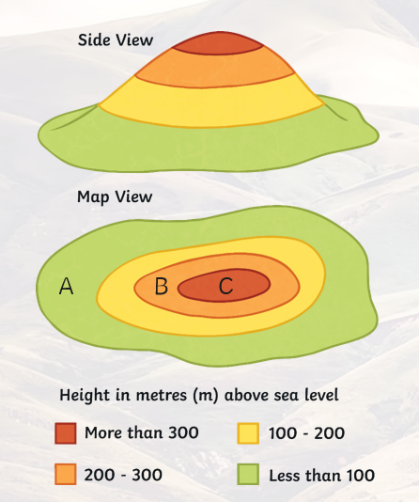 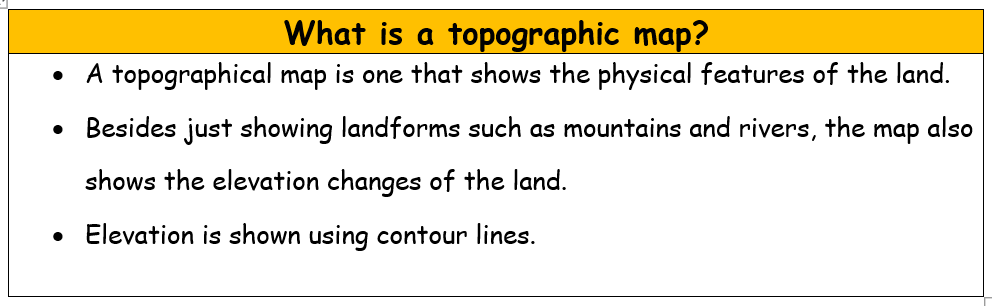 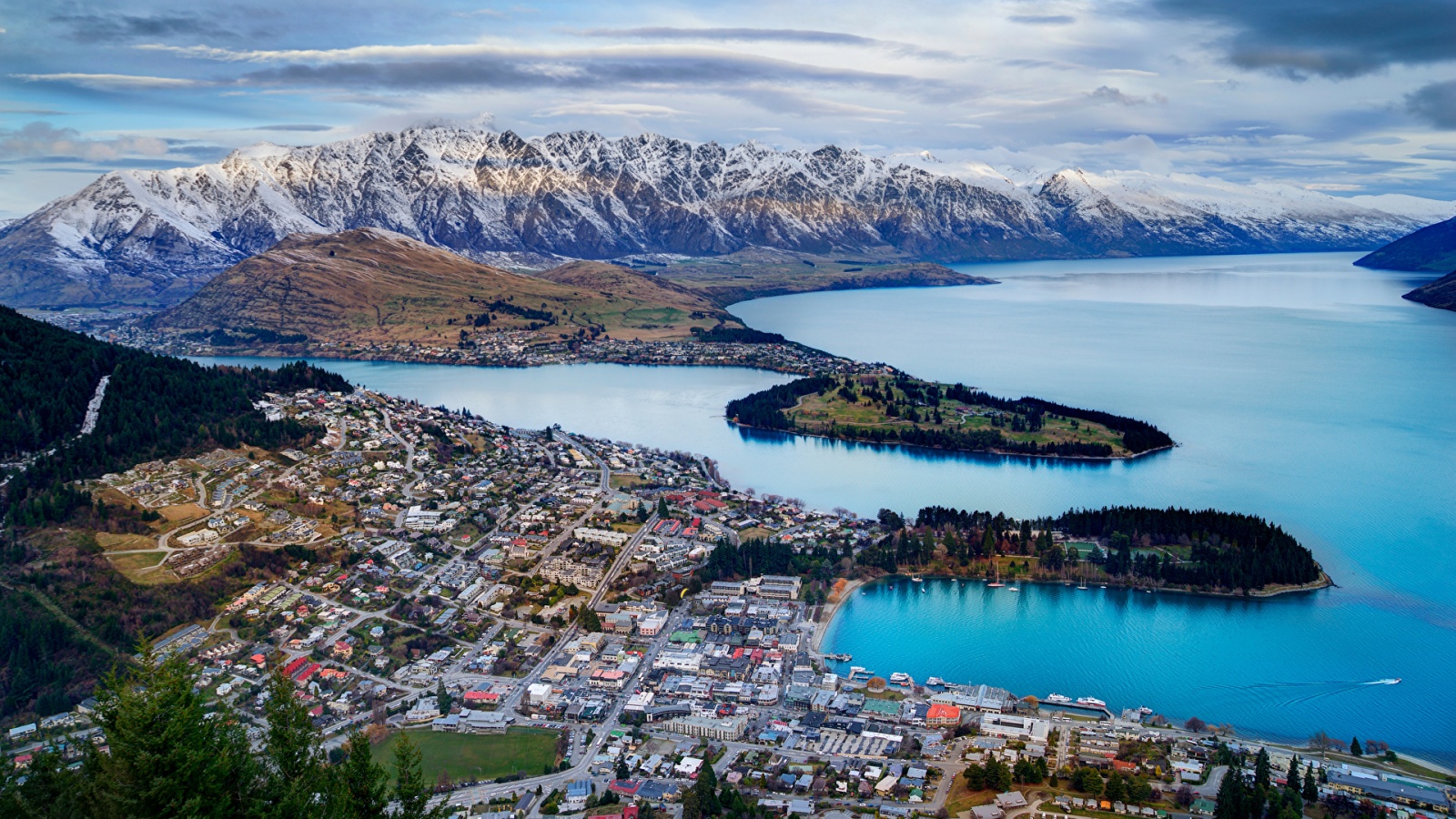 Mountains, Coasts and Rivers
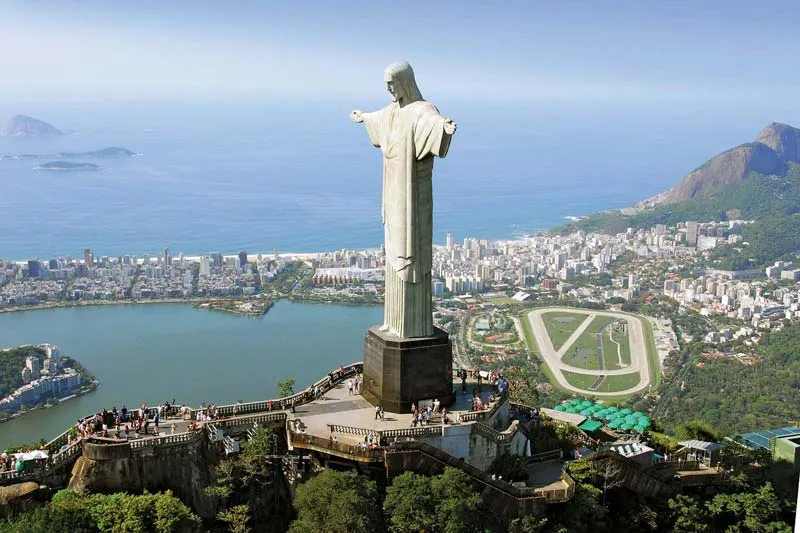 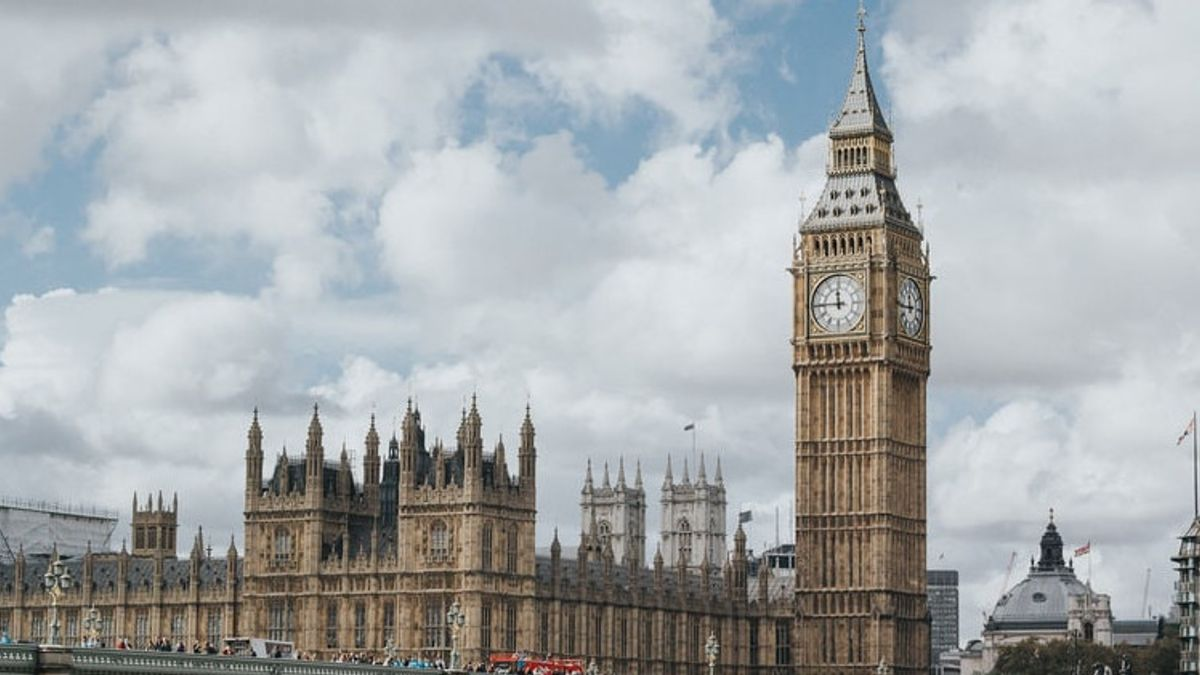 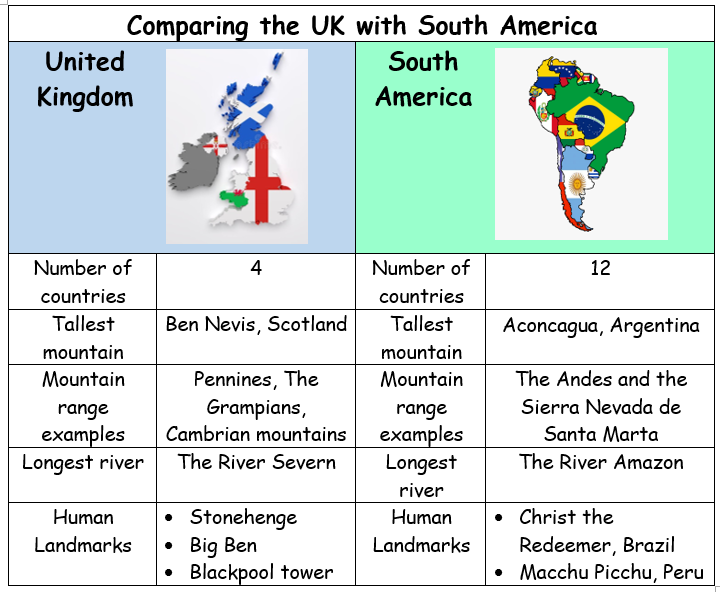 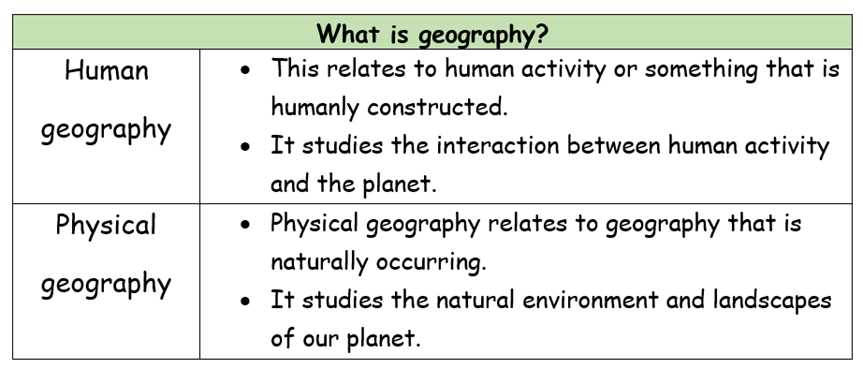 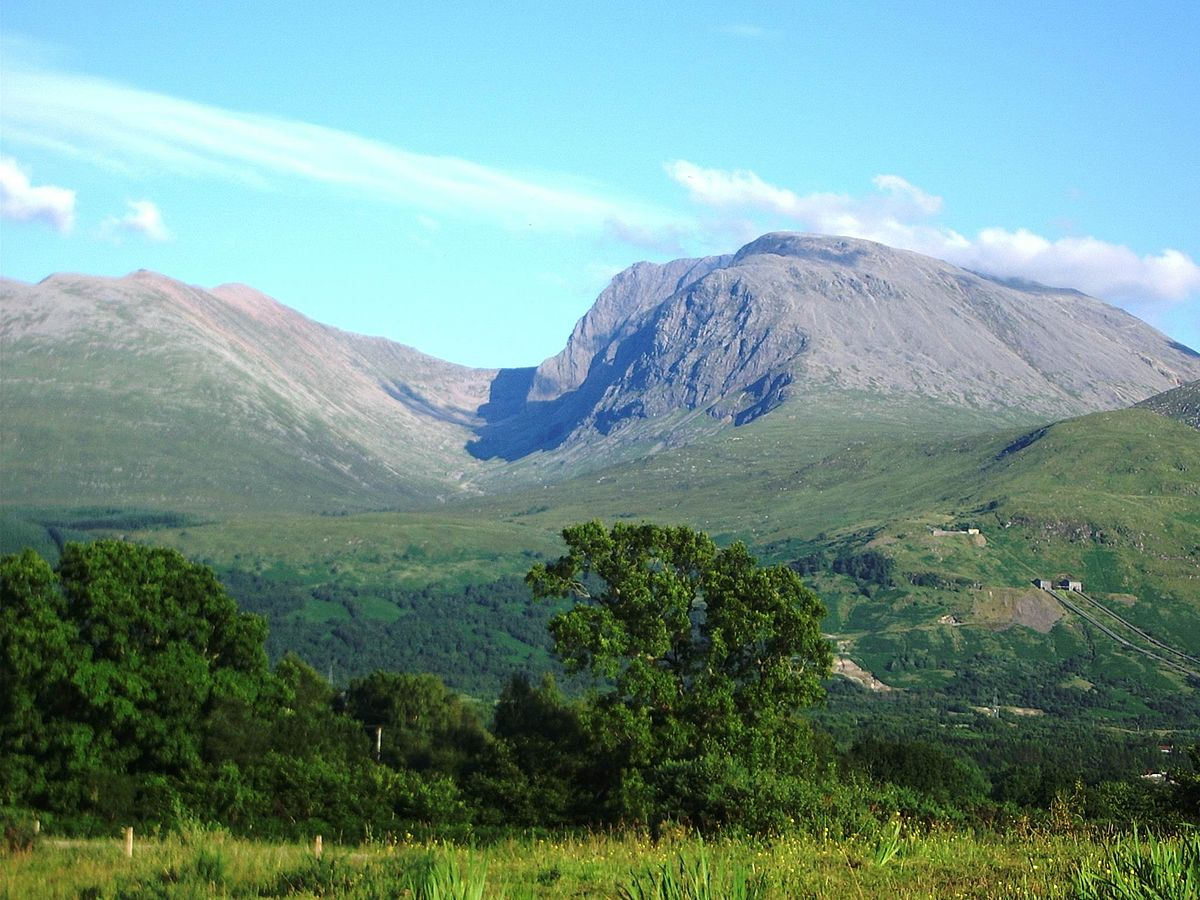 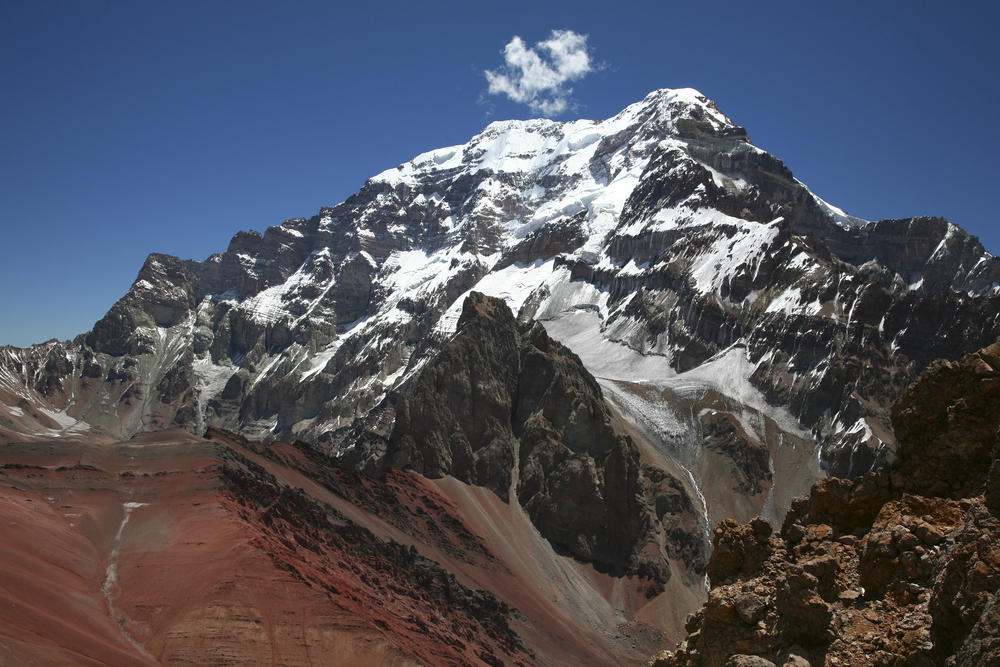